SDWIS 101 – Fundamental Operation
US EPA, Infrastructure Branch
6/19/2018
Topics
SDWIS Background
SDWIS State
SDWIS Fed
6/19/2018
2
Objective
To refresh current SDWIS operation knowledge , especially Federal reporting process with new production control.
6/19/2018
3
SDWIS BACKGROUND
6/19/2018
4
What  is SDWIS?
An EPA data system supports Safe Drinking Water Act (SDWA) implementation & Public Water System Supervision (PWSS) program
 PWSS Program is delegated to states/tribe as Primacy Agencies
 Jurisdictions without primacy are managed by EPA regional offices thru Direct Implementation (DI) Programs
6/19/2018
5
SDWIS Dataset
Basic water system: name, ID number, city, county, number of people served, type of system (residential, transient, non-transient), year-round or seasonal operation, water source characteristics, latitude/longitude of source water 
 Violation: monitoring and reporting schedules, treatment technique compliance, Maximum Contaminant Levels (MCLs), communicated vital information to their customers 
 Enforcement: actions taken violated water systems return to compliance 
 Sampling results (for contaminants): when the monitoring results exceed the MCL.
6/19/2018
6
Drinking Water Primacy Agency
67 Primacy Agencies nationwide:
 State: 51 programs
 49 Community Water Systems
 2 Non-Community Water Systems
 U.S. Territories: 5 programs
 American Samoa, Commonwealth of the Northern Marianas Islands, Guam, Puerto Rico, U.S. Virgin Islands
 Tribe: 1 program -- Navajo Nation
 EPA Region: 10 DI programs
 Region 1, 2, 4-7, 9-10: Tribal program 
 Region 3: DC
 Region 8: Tribe and WY
6/19/2018
7
SDWIS Stakeholders
Drinking Water Primacy Agencies
 Public Water System Owners/Operators
 EPA:
 Regions
 Office of Water (OW) 
 Office of Enforcement and Compliance Assurance (OECA)
 Public
6/19/2018
8
SDWIS Reporting Overall
Primacy Agency 
(SDWIS State  or Non SDWIS State)
EPA
(SDWIS Fed)
PWS Owner/Operator
6/19/2018
9
[Speaker Notes: As-IS dataflow using CDX
The 68 primacy agencies create at least 3 SDWA 3.5 XML files, one each for Inventory, Actions and Samples. If they use SDWIS State, FedRep will extract the necessary data and create the XML files.
Primacy agencies not using SDWIS State have to create the XML files some other way. They can use FedRep to validate their XML files
FedRep can route the XML files to the primacy agency’s EN Node/Node client for submission or the primacy agency can manually upload files to CDX.
Once the files are uploaded to the CDX SDWIS folder, a second round of FedRep validations is done and, if any errors are found, error reports generated and emailed to the primacy agency and processing stops.
The production control process takes over. Data are read from the XML files (inventory first, followed by actions and samples), checked, and loaded into SDWIS ODS. Along the way, error reports are generated and shared with the reporting primacy agencies via CDX emails.
If there are errors, the primacy agency will have to fix them in SDWIS State (or other system) and repeat the submission process.
There are really two data flows – a test flow and a production flow. Many states first submit to CDX test, then fix errors and then resubmit until they get it right. Then they submit again to CDX production.
The ETL, or Extract-Transform-Load process, copies data from ODS to the SDWIS Fed Data Warehouse (SFDW). Once in SFDW, the data is available to the public through the SDWIS Fed Reporting Services, ECHO and Envirofacts
EPA Regions manage federal actions using the ODS/Web tool. Since each primacy agency has its own database, they don’t see these federal actions. They can request a download from ODS to view the actions
In the last step, EPA staff use an ETL tool to copy the reporting data from ODS to the SDWIS Fed Data Warehouse. Additional transformations are applied to the data.
The data warehouse is used for GPRA measures, FOIA requests, the SDWIS Fed Reporting Services, ECHO, Envirofacts, DWMAPS, and other data products.]
SDWIS Sub-systems
SDWIS has two sub-systems: 
 SDWIS/State:   
 State version of SDWIS, or primacy SDWIS system 
 Used by primacy agencies to manage the primacy drinking water (DW) program
 Contains DW data reported from public water systems to primacy agencies 
 SDWIS/Fed:  
 Federal version of SDWIS, or national data system 
 Used by EPA to oversee national DW systems and ensure the compliance of DW regulation and protection of public health
 Contains DW data reported from all primacy agencies to EPA
6/19/2018
10
SDWIS Usage
3.33
3.21
3.33
3.33
3.21
3.32
2.3
3.32
3.22
3.33
3.31
3.32
3.32
3.32
3.32 c
3.21 n
3.33
3.32
3.33
3.32
3.32
3.22
3.33
3.32
3.32
3.32
3.21
3.33
3.32
3.32
3.32
3.3
3.3
3.3
3.32
3.22
2.3
3.31
3.33
3.21
American Samoa
Michigan NCWS
Navajo Nation
N. Mariana 
R9 & R1 Tribal
3.33
67 Reporting Agencies
53 using SDWIS State
14 non-SDWIS State
Using SDWIS/State
Not Using SDWIS State
6/19/2018
11
[Speaker Notes: 54 of the 68 DWPAs use SDWIS State

Note that Michigan divides its PWSS program into transient and nontransient programs. 

The nontransient program does not use SDWIS State. Illinois also has divided its program the same way and both use SDWIS State.]
Reporting to EPA
Passed in 1974, Safe Drinking Water Act (SDWA) authorized EPA to set enforceable health standards for contaminants in drinking water 
 National Primary Drinking Water Regulations (NPDWRs) 
 Reporting Requirements are specified in the Regulations for each Rule
 Primacy Agencies Report Quarterly
 April	(Quarter 1)
 July 	(Quarter 2)
 October(Quarter 3)
 January (Quarter 4)
 Annual Performance Measures are Reported in October
6/19/2018
12
SDWIS STATE VERSION(SDWIS/State)
6/19/2018
13
SDWIS State Data Needs
Primacy Agencies need much more data than EPA requires
 Engineering Information
 Sampling Results
 Monitoring Schedules
 Determine Rule Compliance
 Track Site Visits
 Primacy Activities
6/19/2018
14
SDWIS State Components
SDWIS State – core, database application
 SDWIS FedRep -- EPA’s XML-based reporting tool that drinking water primacy agencies use to report required data to EPA.
 Lab-to-State –  EPA CROMERR compliant web portal where labs submit sample/results data using Electronic Drinking Water Reports (eDWR) Data Exchange Template to generate Extensible Markup Language (XML) files for XML Sampling. [being replaced by CMDP]
 XML Sampling – “reads” an eDWR XML file and loads sample/results into SDWIS State database
[Used with CMDP and the Data Synchronization Engine (DSE)]
6/19/2018
15
SDWIS State Components (Cont’d)
Data Bridge – generates XML sampling files for Migration to State
Migration to State – lets primacy agencies migrate legacy drinking water data into SDWIS State database
Drinking Water Watch –  displays SDWIS data on a web page
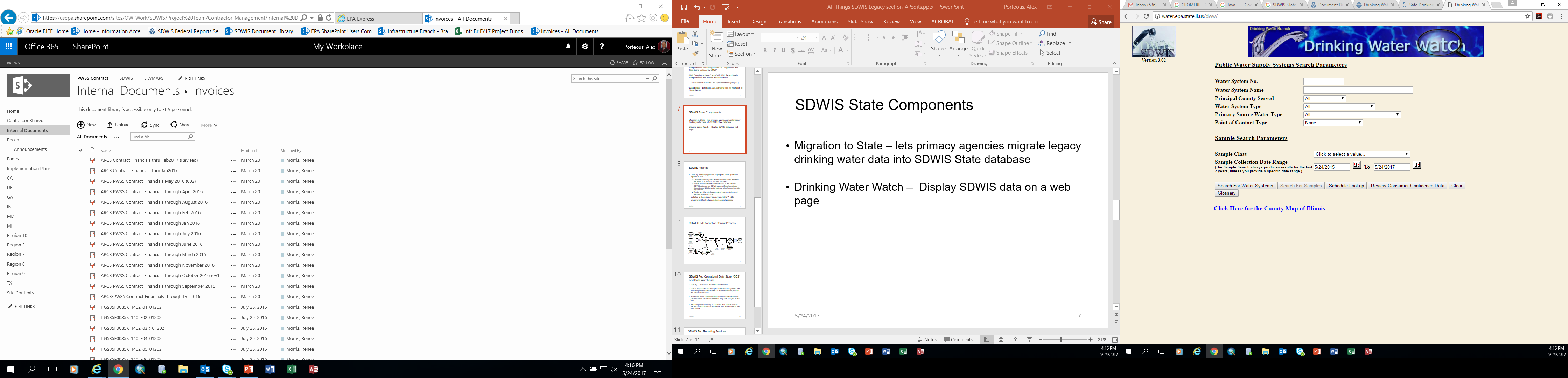 Example Drinking Water Watch State Interface
6/19/2018
16
SDWIS State
Current version 3.33
 Installed in and operated/maintained by the primacy agencies
 Oracle or SQL Server database (most are Oracle)
 Windows Server or Linux (most are Linux)
 Java Enterprise Edition (EE) application developed by SAIC in the mid-2000’s using Computer Associate’s “Gen” development platform
 Many primacy agency developed applications accessing SDWIS State data through Open Database Connectivity (ODBC)
6/19/2018
17
SDWIS FEDERAL VERSION (SDWIS/Fed)
6/19/2018
18
SDWIS Fed Data Flow
SDWA 3.5
XML
SDWA 3.5
XML
SDWIS State
OECA
FedRep
ODS
(Prod and Test)
Production Control
(Production and Test)
CDX
SFDW
Error Reports
Extract, Transform, Load
Validated XML file
Primacy Agency Compliance System 
(X 68)
Reporting Services
Production Control Actions
Error Reports
Summary Reports
Non-SDWIS
Manage Federal Actions
FedRep
Extract
Validate
Error Reports
DW Maps
DW Reports
FOIA/Adhoc Requests
6/19/2018
19
[Speaker Notes: As-IS dataflow using CDX
The 68 primacy agencies create at least 3 SDWA 3.5 XML files, one each for Inventory, Actions and Samples. If they use SDWIS State, FedRep will extract the necessary data and create the XML files.
Primacy agencies not using SDWIS State have to create the XML files some other way. They can use FedRep to validate their XML files
FedRep can route the XML files to the primacy agency’s EN Node/Node client for submission or the primacy agency can manually upload files to CDX.
Once the files are uploaded to the CDX SDWIS folder, a second round of FedRep validations is done and, if any errors are found, error reports generated and emailed to the primacy agency and processing stops.
The production control process takes over. Data are read from the XML files (inventory first, followed by actions and samples), checked, and loaded into SDWIS ODS. Along the way, error reports are generated and shared with the reporting primacy agencies via CDX emails.
If there are errors, the primacy agency will have to fix them in SDWIS State (or other system) and repeat the submission process.
There are really two data flows – a test flow and a production flow. Many states first submit to CDX test, then fix errors and then resubmit until they get it right. Then they submit again to CDX production.
The ETL, or Extract-Transform-Load process, copies data from ODS to the SDWIS Fed Data Warehouse (SFDW). Once in SFDW, the data is available to the public through the SDWIS Fed Reporting Services, ECHO and Envirofacts
EPA Regions manage federal actions using the ODS/Web tool. Since each primacy agency has its own database, they don’t see these federal actions. They can request a download from ODS to view the actions
In the last step, EPA staff use an ETL tool to copy the reporting data from ODS to the SDWIS Fed Data Warehouse. Additional transformations are applied to the data.
The data warehouse is used for GPRA measures, FOIA requests, the SDWIS Fed Reporting Services, ECHO, Envirofacts, DWMAPS, and other data products.]
SDWIS Fed Components
Data Flow-in: 
 SDWIS/FedRep (current v3.51):  
 A software primacy agencies use to validate and submit federally required DW data to EPA
 SDWA XML Schema (current v3.6):  
 XML document: a template housing reporting data for Federal submission
 3 reporting XML templates: Inventory, Action, Sample
 Operational Data Store (ODS):
 Repository Only – stores raw data submission from primacy agencies.
Data Flow-out:
 Data Warehouse: database of record
 Reporting Services: all uses of SDWIS data
6/19/2018
20
FedRep
-- Used by primacy agencies to prepare their quarterly reports to EPA
Extracts federally reported data from SDWIS State database and writes to SDWA 3.5 compliant XML files
Detects and records data inconsistencies in the XML files (SDWIS state and non-SDWIS systems) 
Specifies objects, elements, and drinking water business rules for data reporting requirements to SDWIS Fed
Divides reporting into three domains: Inventory, Actions and Samples (lead and copper)
-- Installed at the primacy agency and at EPA NCC environment for Fed production control process
6/19/2018
21
File Submission Steps
Prepare XML file
Validate the XML file using SDWIS FedRep
Performs field-level and cross-field validations based on EPA-defined business rules
Identifies data errors before submission to EPA
SDWIS FedRep validates XML documents for both SDWIS STATE and non-SDWIS STATE agencies
Certify the validated XML file using SDWIS FedRep
Allows the primacy agency to attest the accepted business objects in the XML document completely and accurately represent the data in its drinking water database of record
Captures when the XML document was certified and by whom
Data Submission
Transfer the certified XML document from the primacy agency to EPA HQ for processing using the Production Control Tool
Primacy agency user may “push” the XML document in a .zip format to EPA by logging into CDX and requesting a file upload; or
Primacy agency user may send the XML document in a .zip format to their state node from where CDX “pulls” it in to the Production Control Tool
6/19/2018
22
CDX Log inhttps://cdx.epa.gov
6/19/2018
6/19/2018
23
Primacy Agency New CDX Roles for Production Control
Primacy Agency Submitter 	-- Submit File Upload
View Submissions History, Regional Approval Status (NEW!)

Primacy Agency Requestor 	-- SDWIS ODS File Request (QA Extract)
View Submissions History, Regional Approval Status (NEW!)
4/26/2018
6/19/2018
24
Regional Staff New CDX Roles for Production Control
Regional Submitter	 - Submit File Upload
View Submissions History, Regional Approval Status (NEW!)

Regional Requestor 	- SDWIS ODS File Request (QA Extract)
View Submissions History, Regional Approval Status (NEW!)

Regional Approver	- Approve or Reject File and submit file for processing
View Submissions History, Regional Approval Status (NEW!)

Regional Actions	- Report violations and Enforcement actions 
View Submissions History, Regional Approval Status (NEW!)

Regional Administrator  - All the above plus Primacy Agency Affiliation
4/26/2018
6/19/2018
25
File Upload – Use Primacy Agency Submitter Role
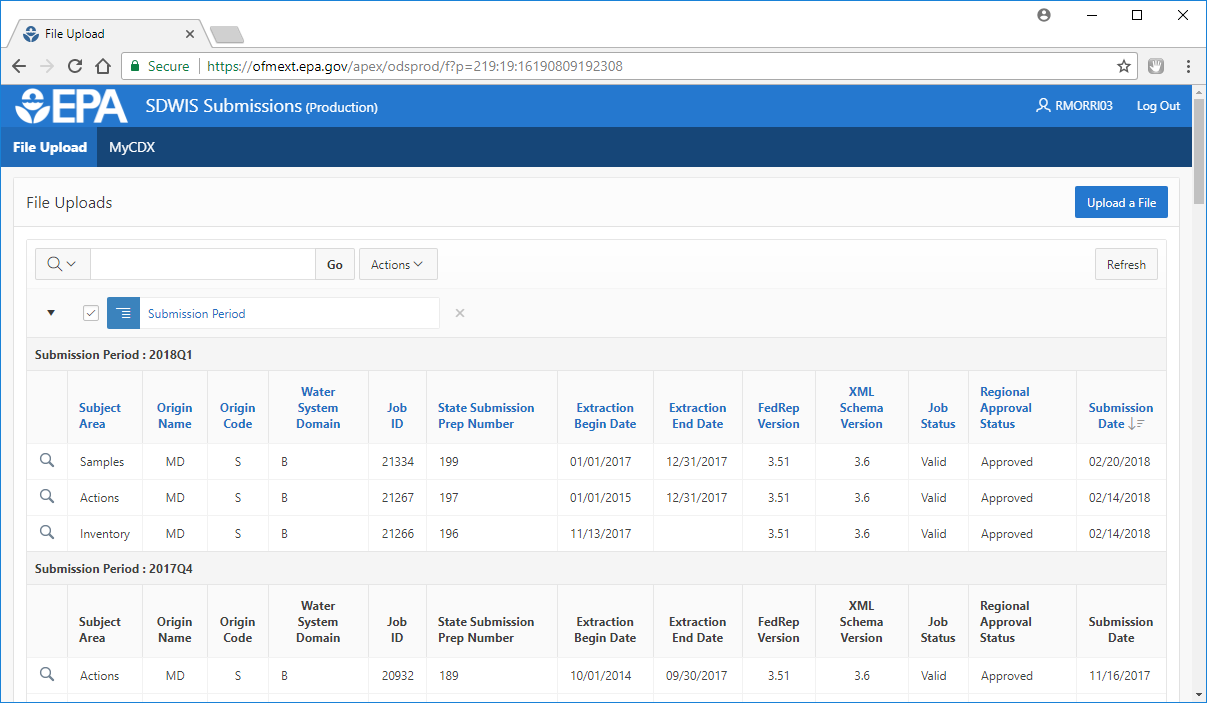 Submission Year and Quarter files were submitted for (latest one listed first)
4/26/2018
6/19/2018
26
User Access
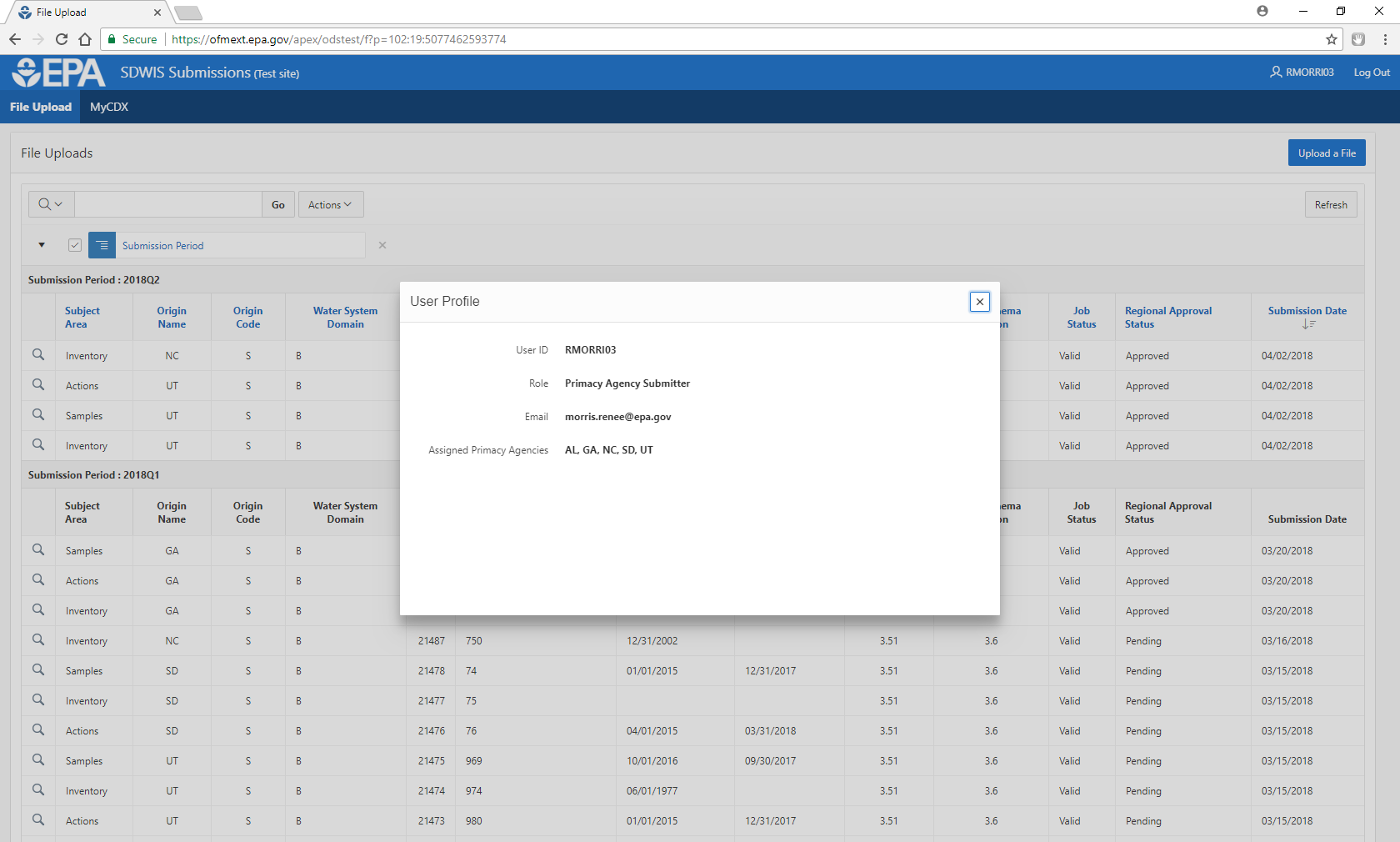 4/26/2018
6/19/2018
27
File Upload
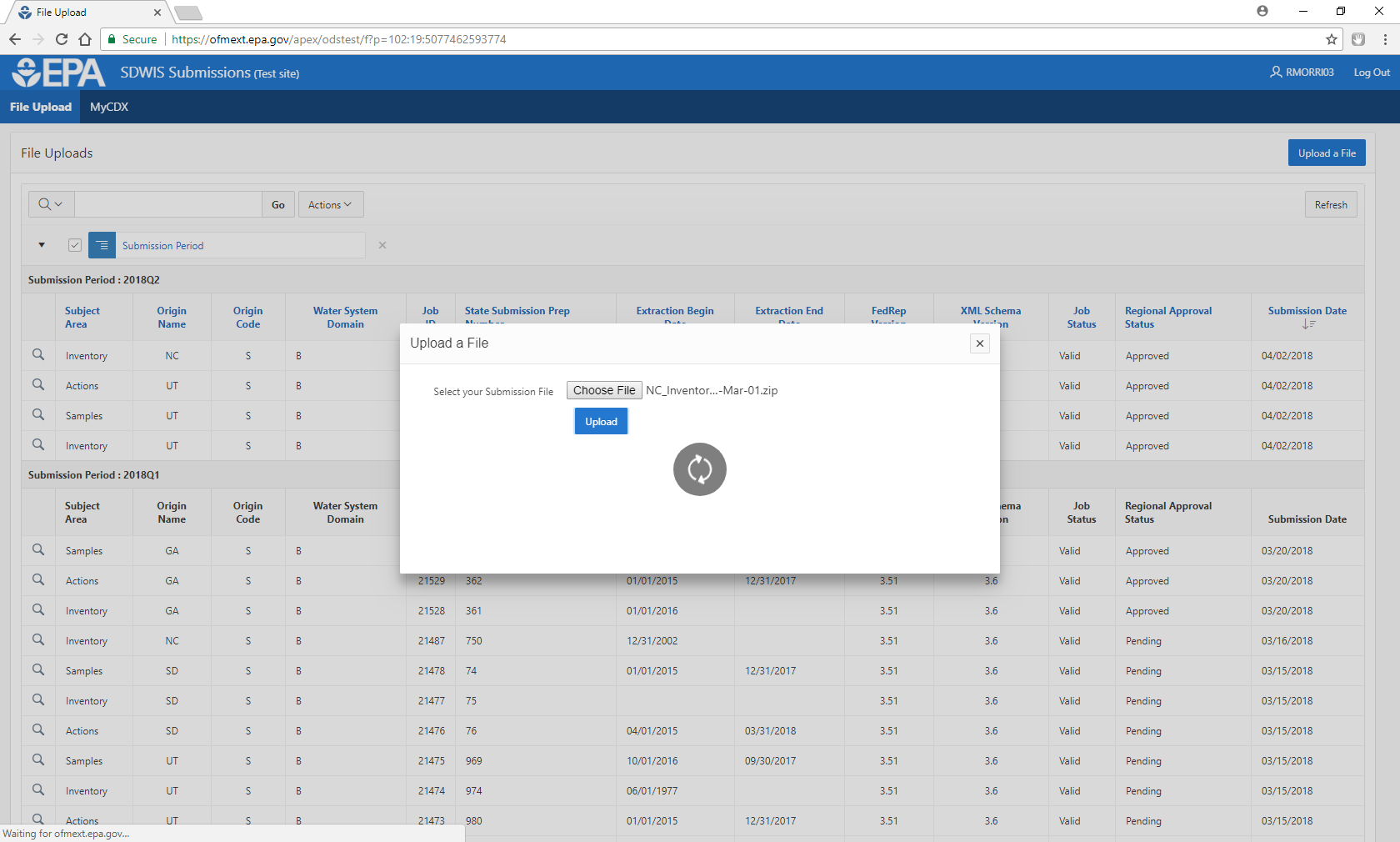 4/26/2018
6/19/2018
28
File Upload
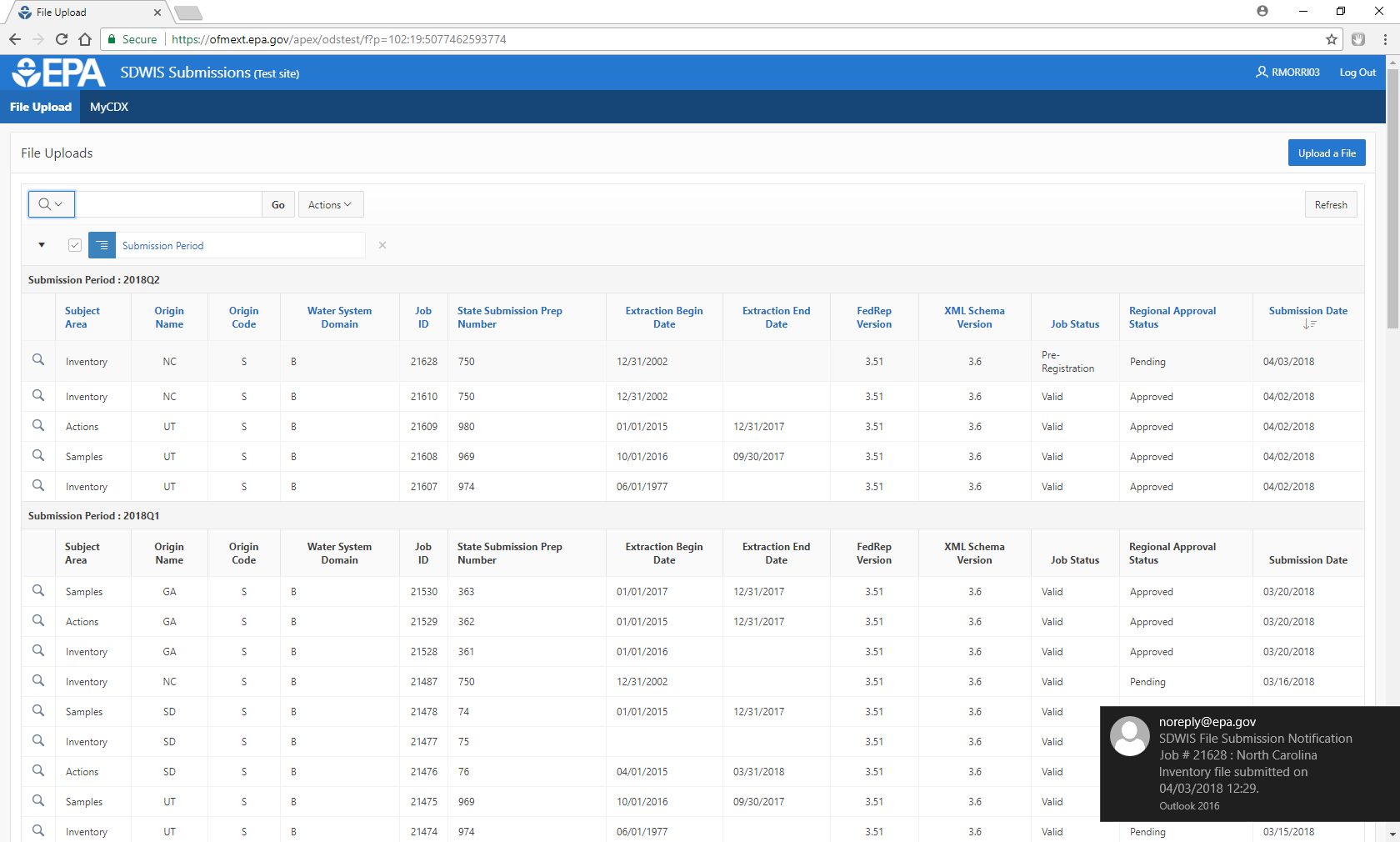 4/26/2018
6/19/2018
29
Email received by file submitter and Regional Administrator
File Reports
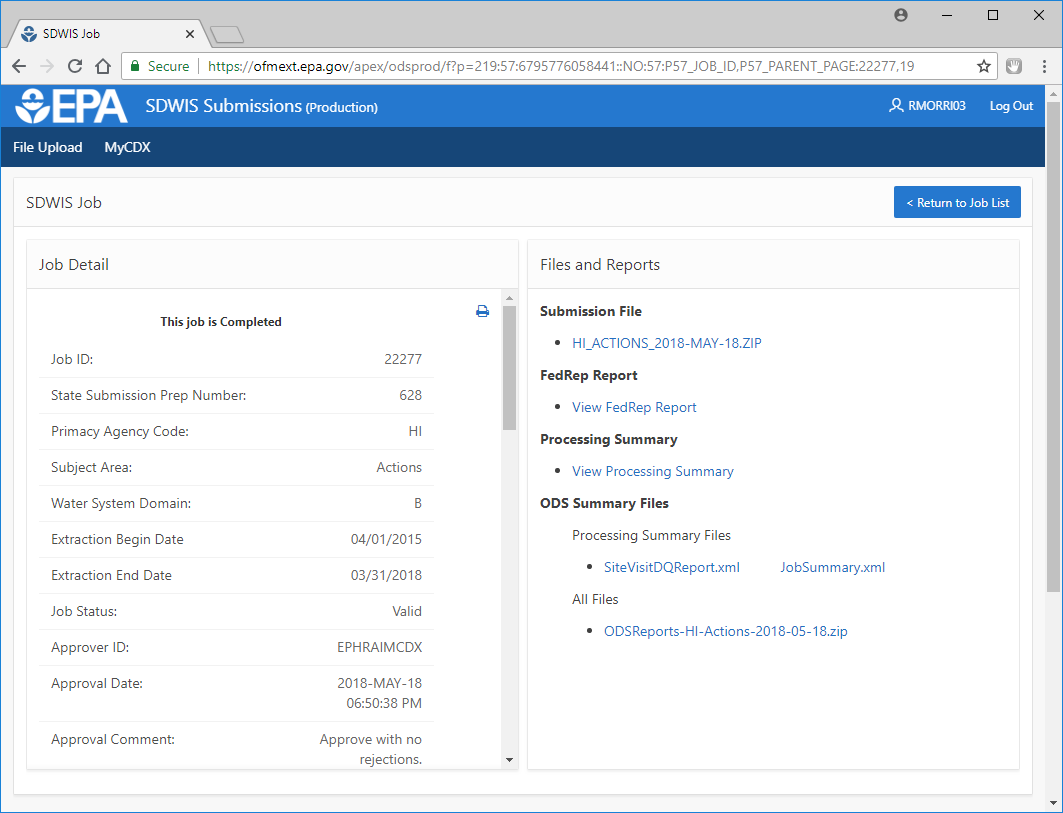 4/26/2018
6/19/2018
30
FedRep Report
6/19/2018
31
File Request
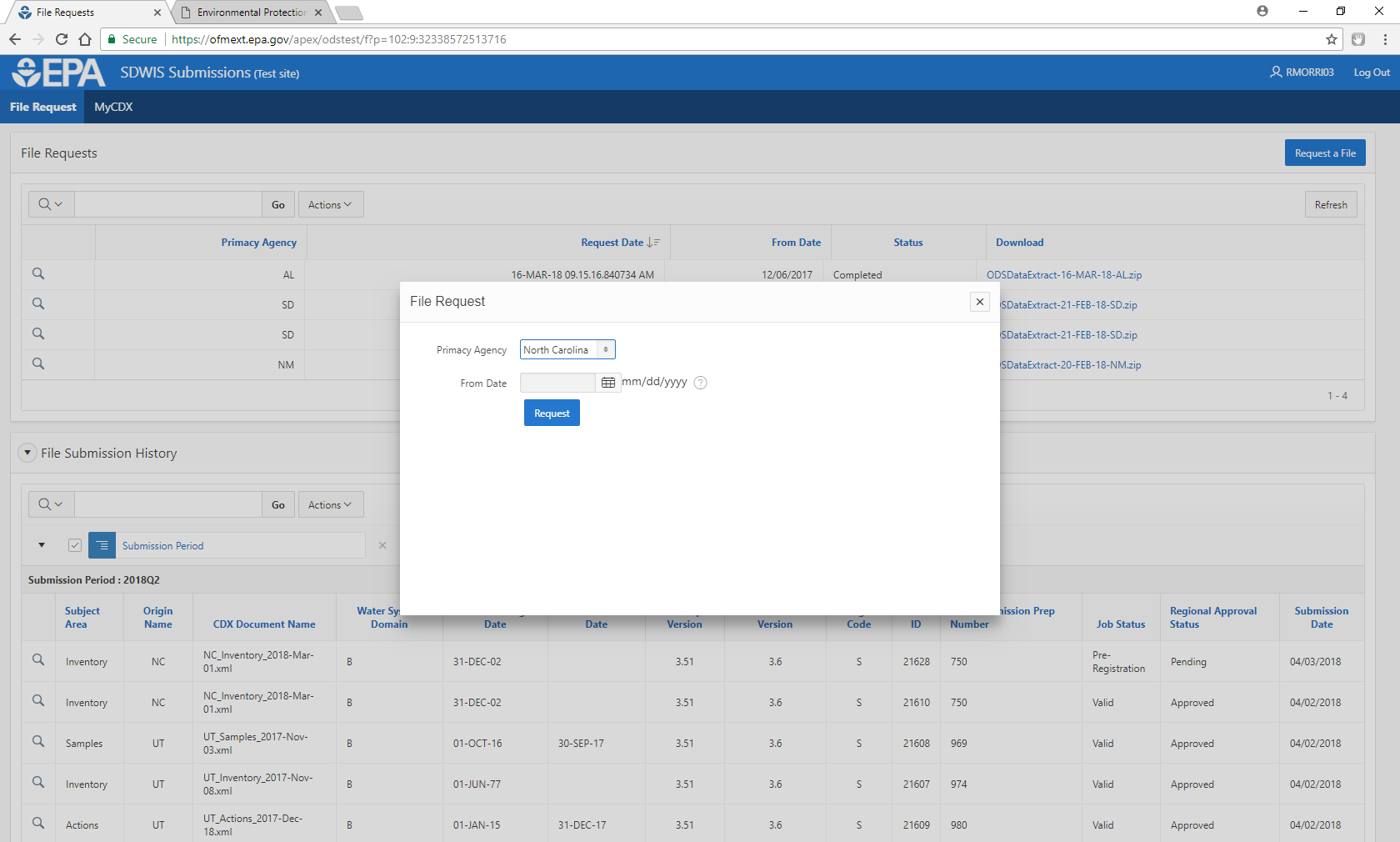 4/26/2018
6/19/2018
32
File Request
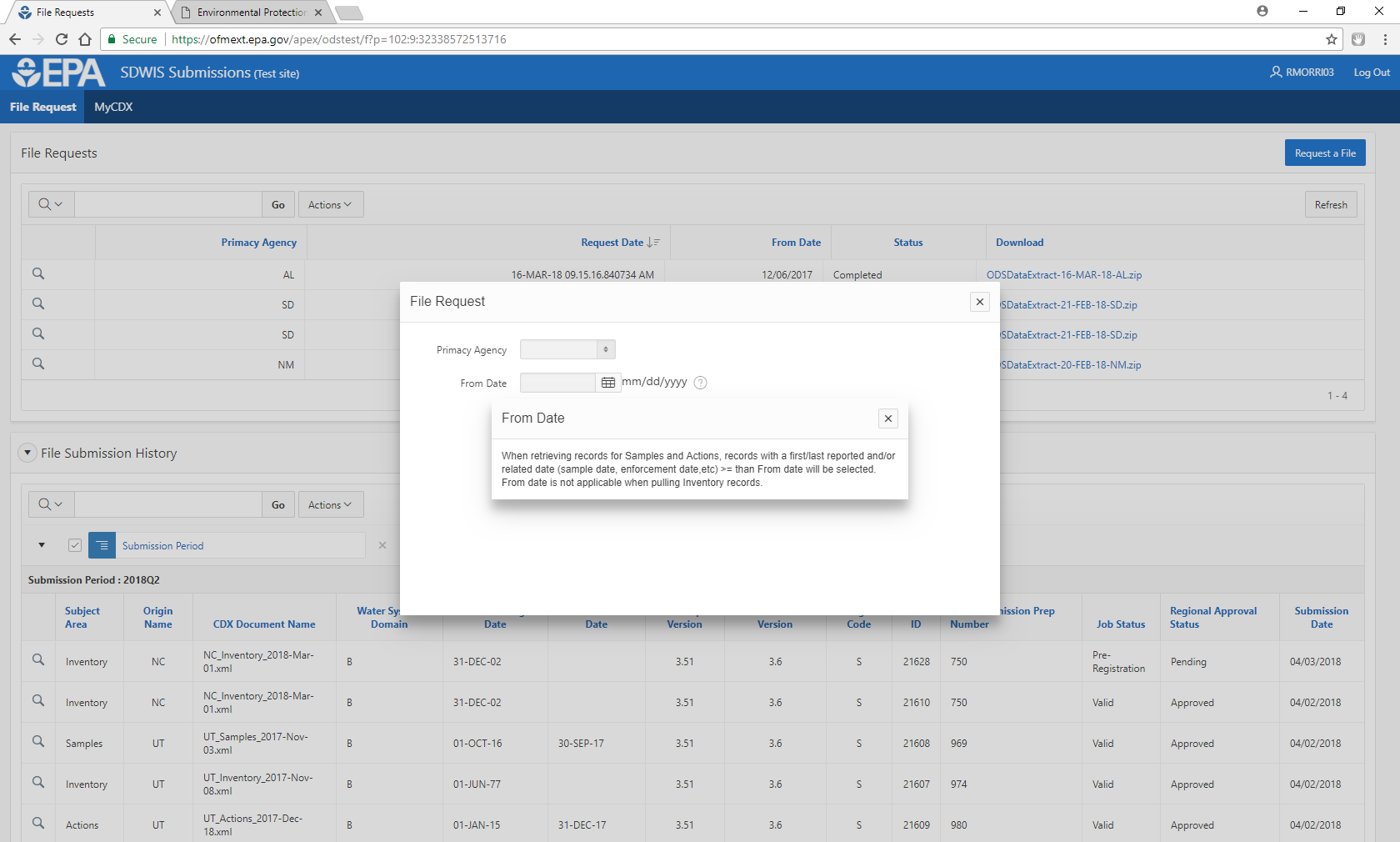 4/26/2018
6/19/2018
33
File Request
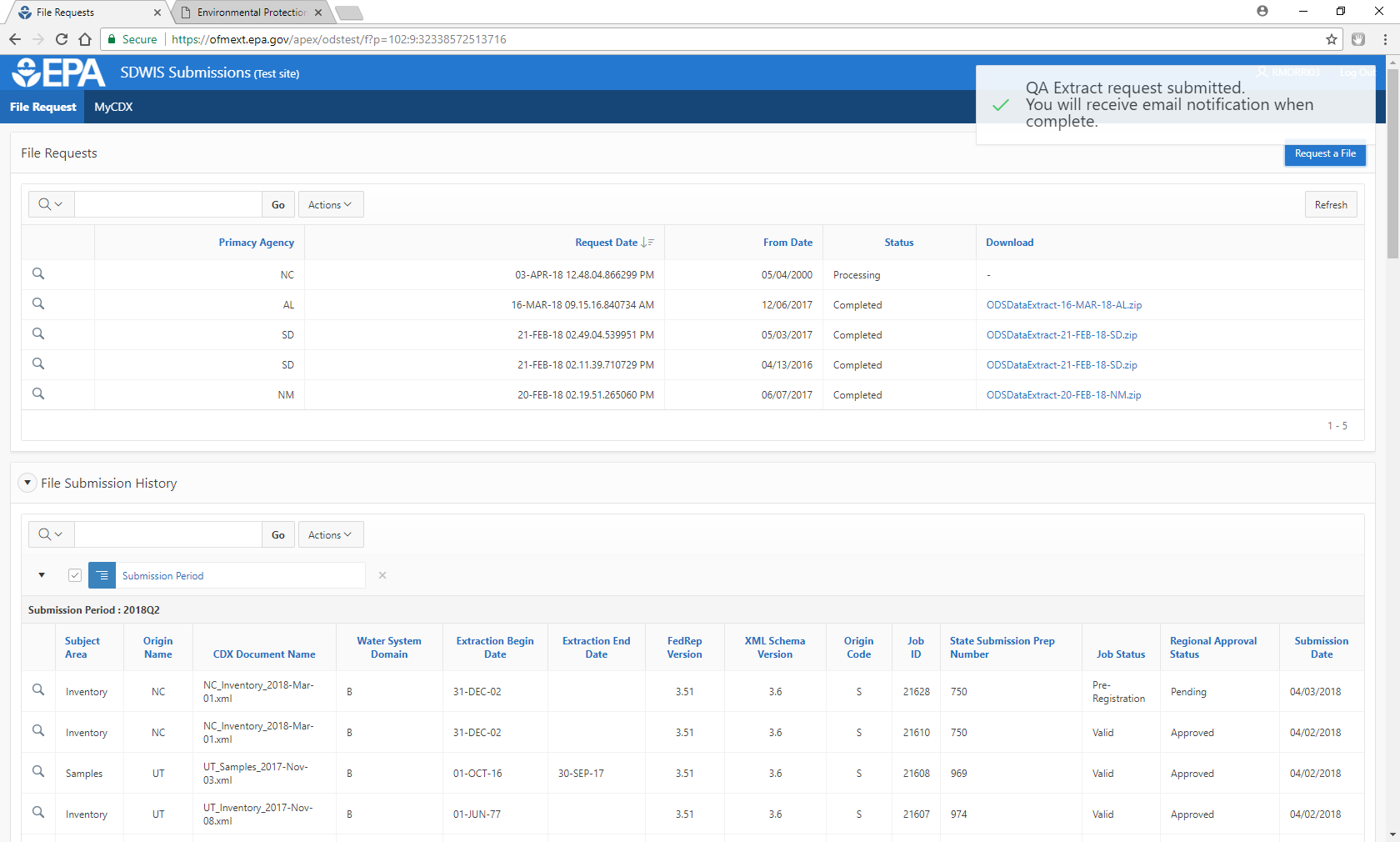 4/26/2018
6/19/2018
34
File Review
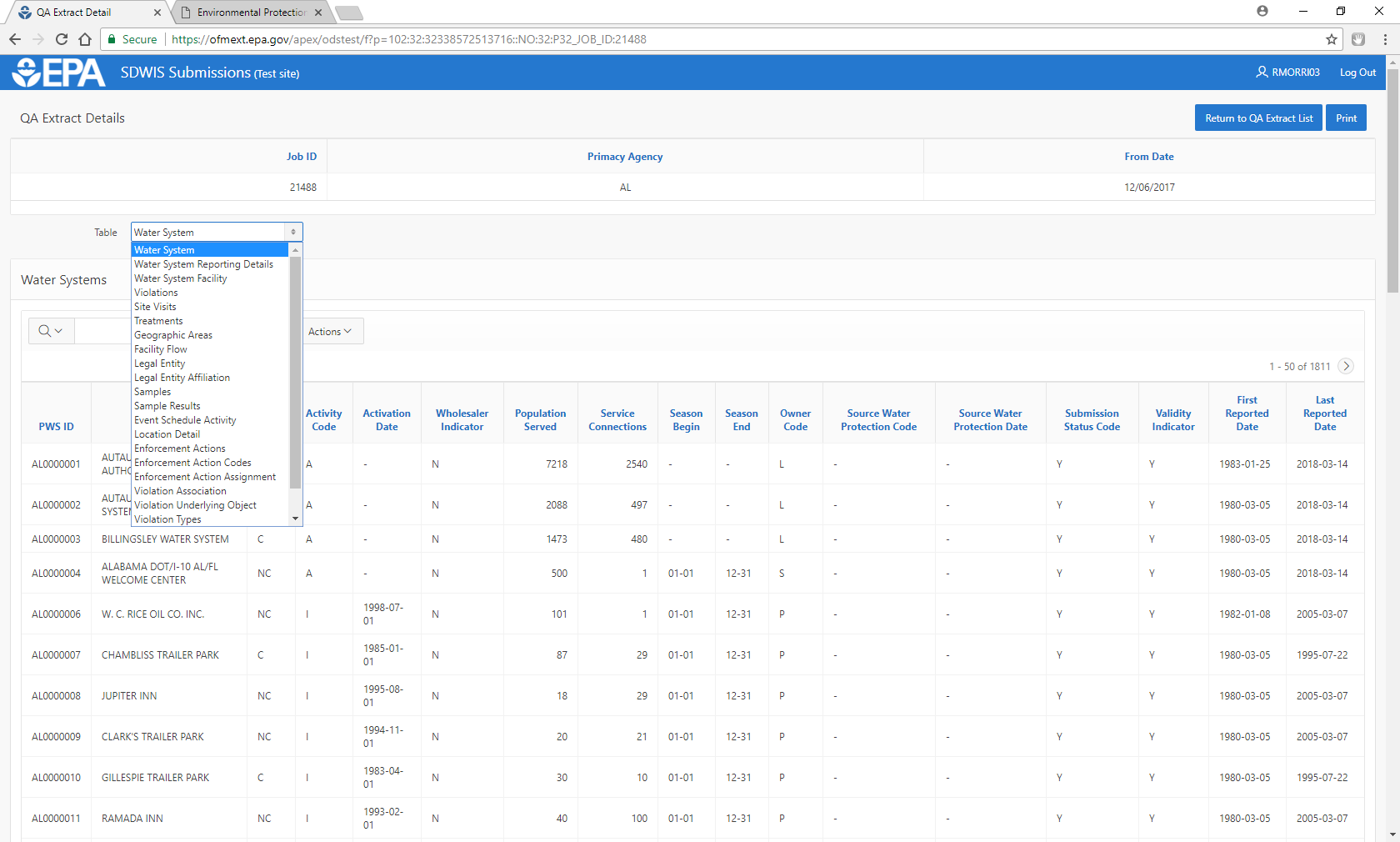 4/26/2018
6/19/2018
35
ODS Extract
Open the ODS Extract on the Production Control Tool 
Download the zip file with the error report folder
Import data set into SDWIS/ODS QA Import Utility 3.32 
Microsoft Access database allows you to view your primacy agency’s data and perform ad-hoc queries and reporting on data from your most recent submission
Use Version 3.32 (dated 2/28/2012 and posted on SDWIS SharePoint site) regardless of SDWIS/FedRep version your agency uses
Use SDWIS/ODS Quality Assurance Utility 3.3 Installation and User Guide (5/18/2011) for assistance (also on SDWIS SharePoint)
4/26/2018
6/19/2018
36
Data Warehouse
Data source for all uses or services of DW data reporting
 Updated quarterly based on data submitted to ODS Production
 Data is extracted from ODS Production
 Transformed data is loaded into appropriate SDWIS Fed Data Warehouse tables and views
 Added a number of calculated field to help with data analyses (i.e. Compliance Status Code)
 SDWIS Fed Data Warehouse is the source for all reporting and including for ECHO and envirofacts
6/19/2018
37
SDWIS Fed Data Tools
Tools:
Reporting Services (Public)
Reporting Services (Secure CDX) 
Public GPRA Tool
Drinking Water Mapping Application to Protect Source Waters (DWMAPS)
6/19/2018
38
Where are we going from here?
SDWIS Fed Info (on SDWIS SharePoint): 
SDWIS Fed data flow    
SDWIS FedRep & ODS Data Validation
SDWIS Version Use

SDWIS Reporting Contacts:
EPA Region Coordinators
EPA HQ:
 Renee Morris – (202) 564- 8037, Morris.renee@epa.gov
 Alex Porteous – (202) 564- 3142, Porteous.alex@epa.gov
 Trang Le – (202) 564-1572, Le.trang@epa.gov
6/19/2018
39
Questions?
6/19/2018
40